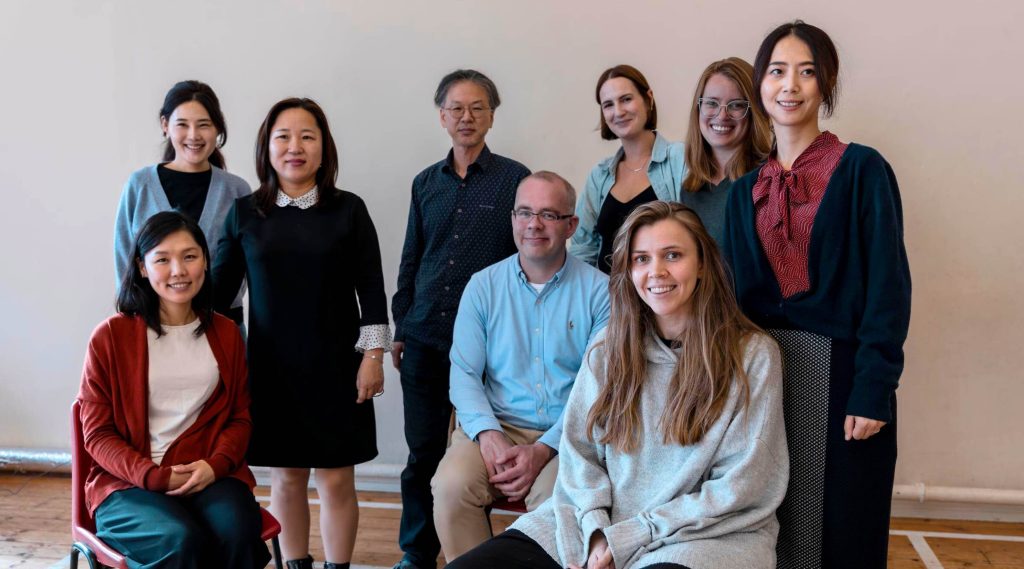 Kingston VCSE SectorHow we contribute to better health and wellbeing of Kingston residents – a snapshot
Kingston Partnership Board
24 April 2025
From KVA Survey
From Charity Commission
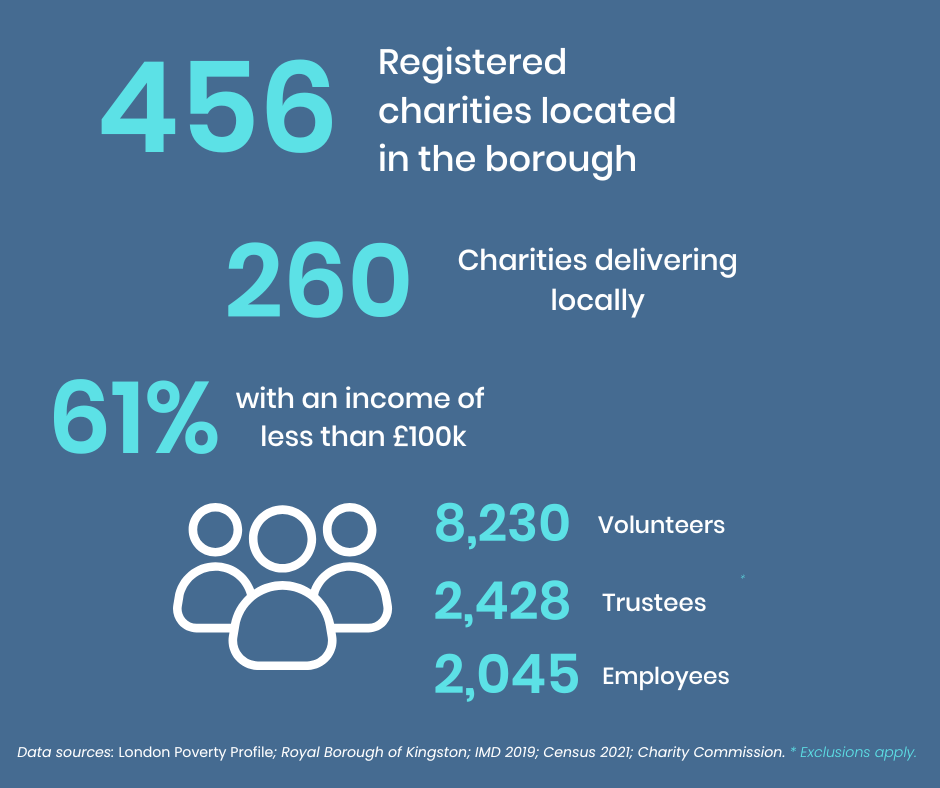 31 organisations serving 32,098 Kingston residents
19 out of 31organisations reported bringing additional funding of  £3.3 million  into the borough in 23/24
We are not a homogenous group
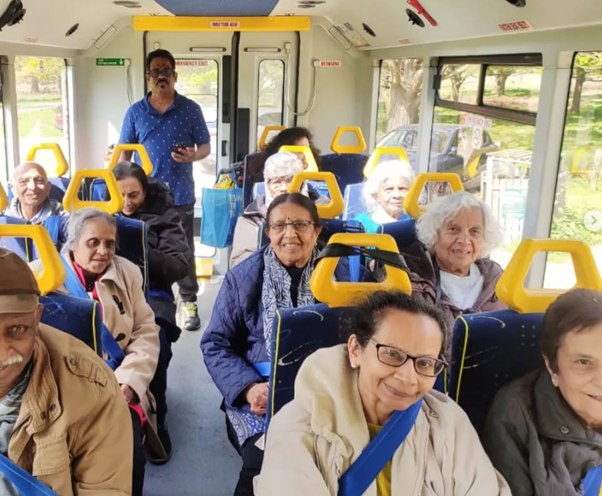 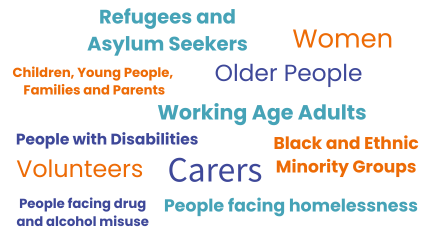 Some of us are very small...
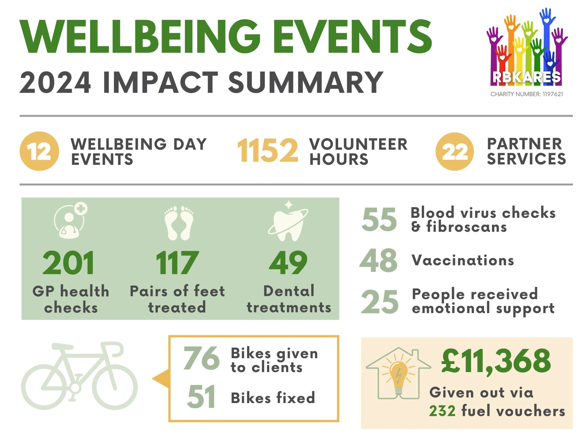 RBKares – an organisation run by volunteers only
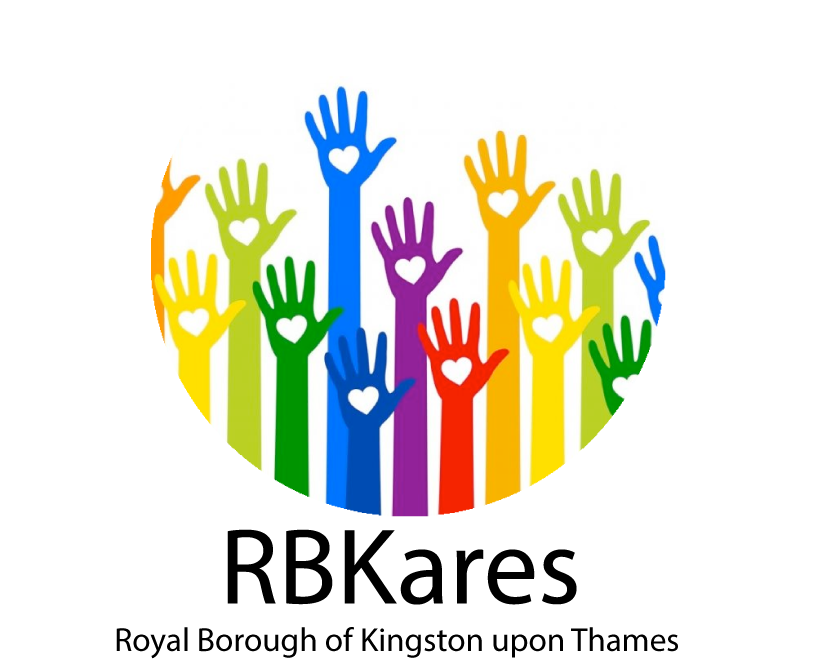 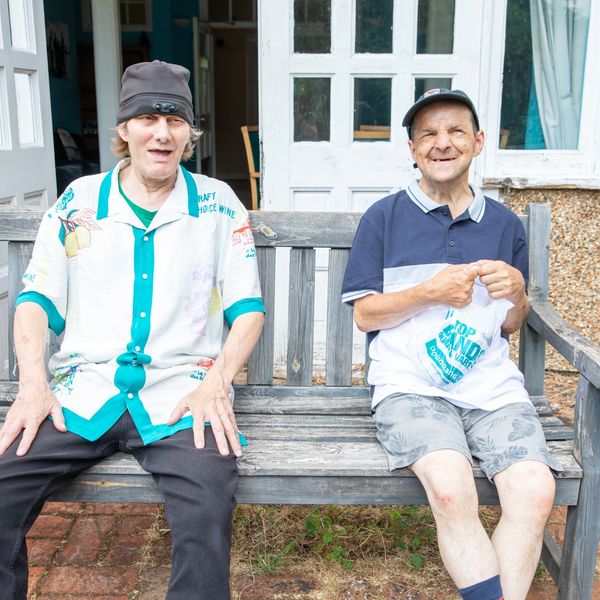 And some much larger...
86 employees 
360 clients (140 in Kingston)
Income £4.3 million
Services include supported living houses; employment services; respite for 18–25-year-old adults and much more...
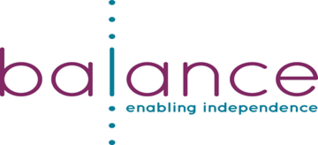 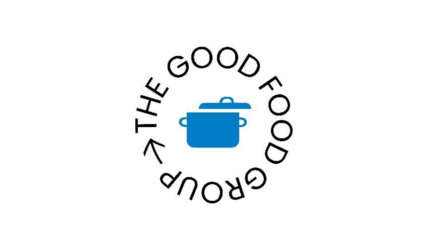 When wecollaborate...
60 organisations ​​around 12,000 food interventions
92,900 kg food distributed​
185,800 meals
How we help statutory partners improve health and wellbeing of our local communities
Start Well
15 organisations out of the 31 responding to the survey supported 3,546 children
Start Well(example outcomes)
Children at risk of food insecurity introduced to a wide range of new ingredients (particularly vegetables)
Children with significant and complex learning disabilities can be themselves and feel accepted 
Refugee children gain skills in English and Maths, increasing their confidence and integration
Young people with mental health issues report improvements in depression and anxiety as well as in relationships 
Bereaved children's mental health and wellbeing is improved 
Disabled young people have better social skills and engage in activities due to a safe environment 
Families at risk of poverty have increased confidence in cooking 
Young carers experience improved wellbeing 
Visually impaired children play sound football which improves their wellbeing
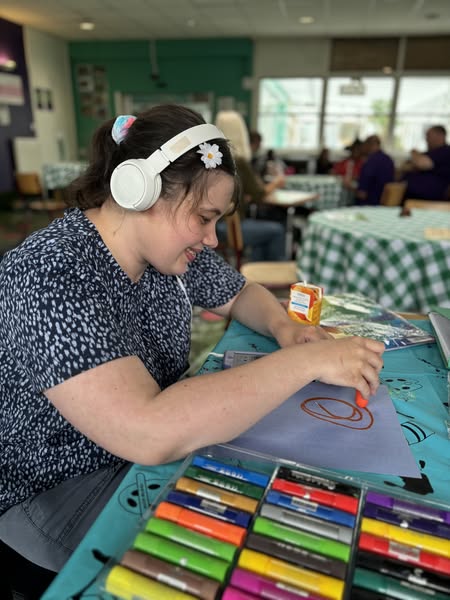 Live Well
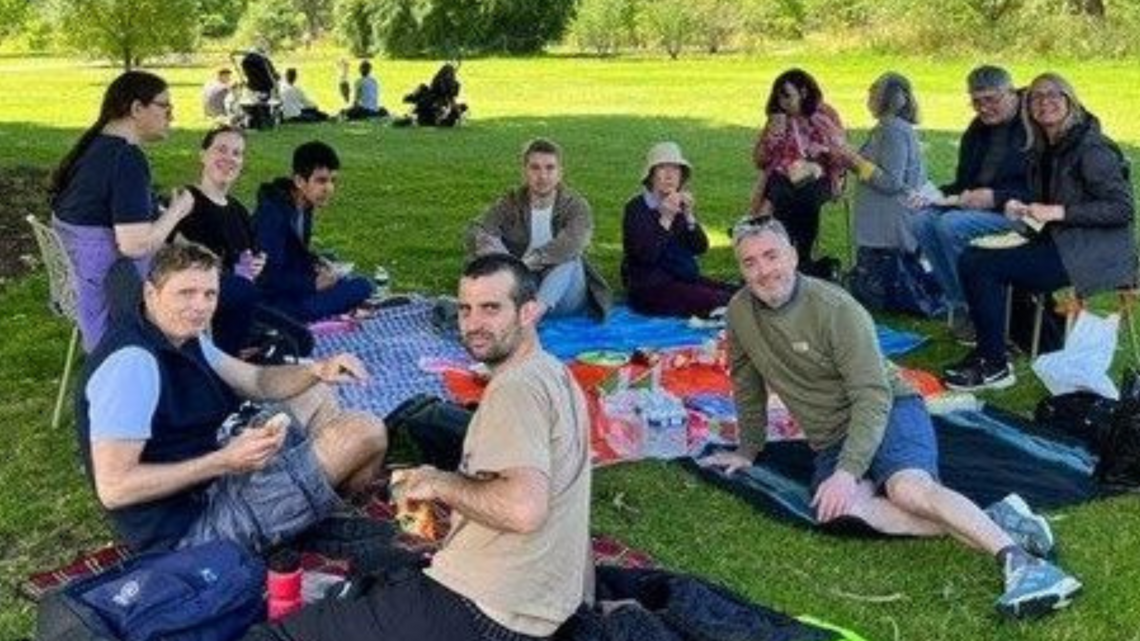 26 organisations out of 
31 responding to our survey 
supported 22,318 working age adults
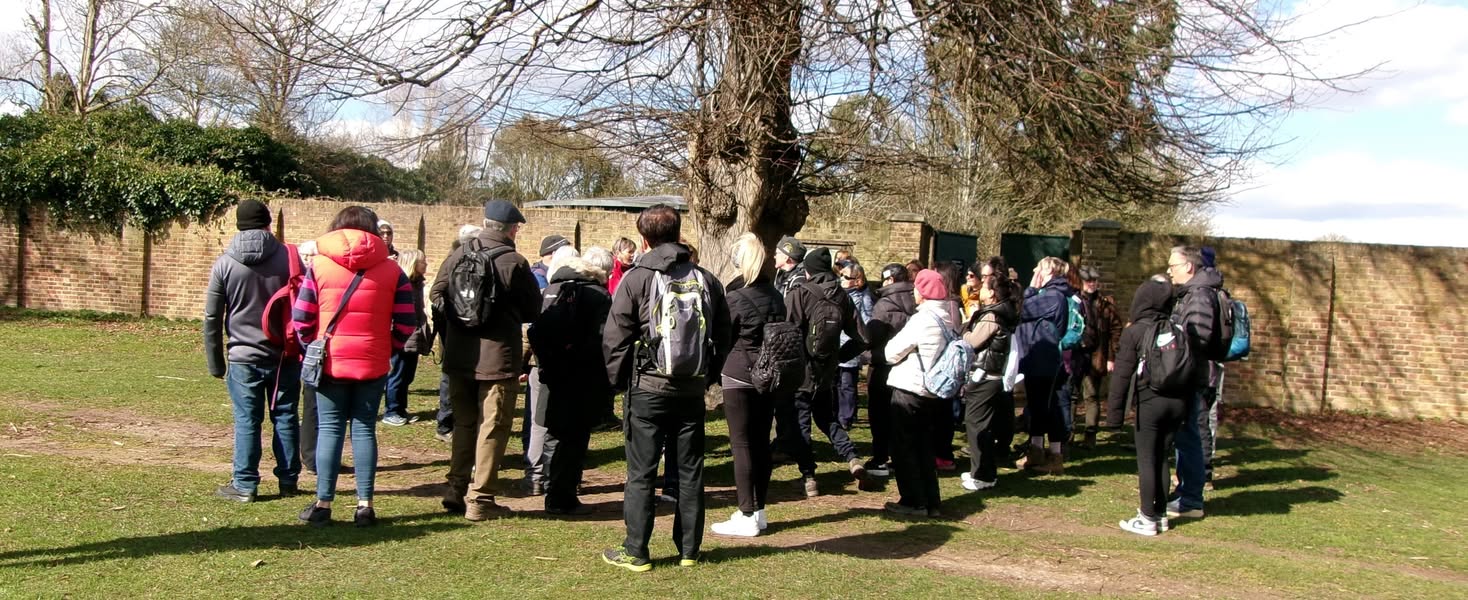 Live Well (example outcomes)
Adults facing financial insecurities navigate complex advice and legal systems which improves their mental health and resilience 
Visually impaired adults have increased confidence and independence 
Long-term homeless substance users access services they need 
Men with mental/emotional health needs maintain stability and continuity, improving their quality of life
Bereaved adults experience improved life/social functioning 
Adults with mental health issues, autism or learning disabilities achieve employment and volunteering opportunities 
Rough sleepers engage with health agencies on vaccinations, liver function and diabetes testing
Adult carers experience reduced financial hardship
Families facing mental health challenges have improved knowledge and access to healthy food
Age Well
15 organisations out of the 31 responding to the survey, supported 6,234 older residents.
Age Well (example outcomes)
Older people experience less need for unplanned care and GP appointments
 There are reductions in the length of hospital stays for older people  
Older people have less need for primary/secondary care and social services 
Older people have improved mental wellbeing, reduced feelings of isolation and improved quality of life
Older people with visual impairments experience improved health, confidence and independence, and reduced loneliness
Older people are enabled to stay independent in their own home
Older people are supported to die in their preferred place  (at home)  
Korean older people experience reduced loneliness and sadness and improved mental and physical health through group exercises
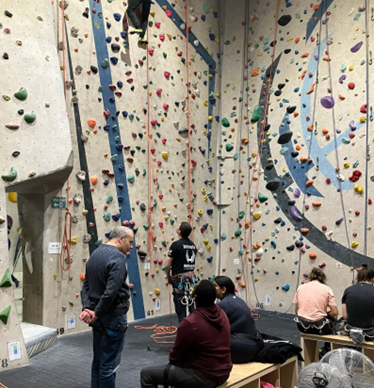 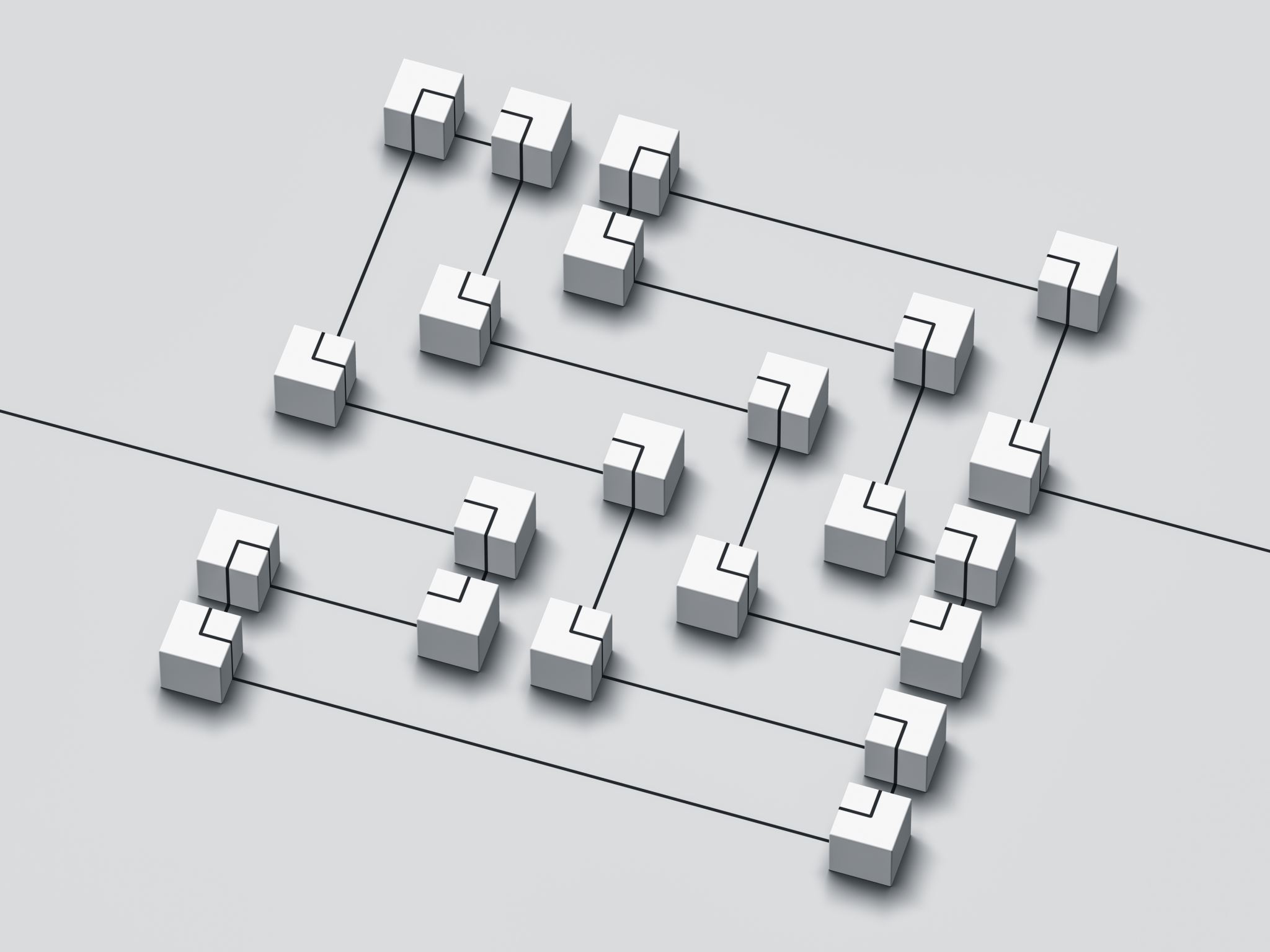 Challenges for VCSE in continuing to offer support with health and wellbeing of residents
Sustainability 
Sharing data, intelligence and insights
Not enough understanding and awareness in all parts of the system about the potential of VCSE sector